Marsh-JLT Speciality - SPECIE
Charles Turner
Market Exclusions:
War – Spanish Civil War
Nuclear - WWII
Terrorism – 9/11
Cyber*
Aggregation concerns:
Lower limits
Narrow wordings
Cyber in Specie

Evolving exposures
Q: Is a Cyber policy my solution?
A:…not in isolation
May 21, 2019
Market Clauses:
CL380
JSC2015/005:
Theft, robbery & hold up
JS2018-001:
‘’Targeted Attacks’’
Onus on Insured
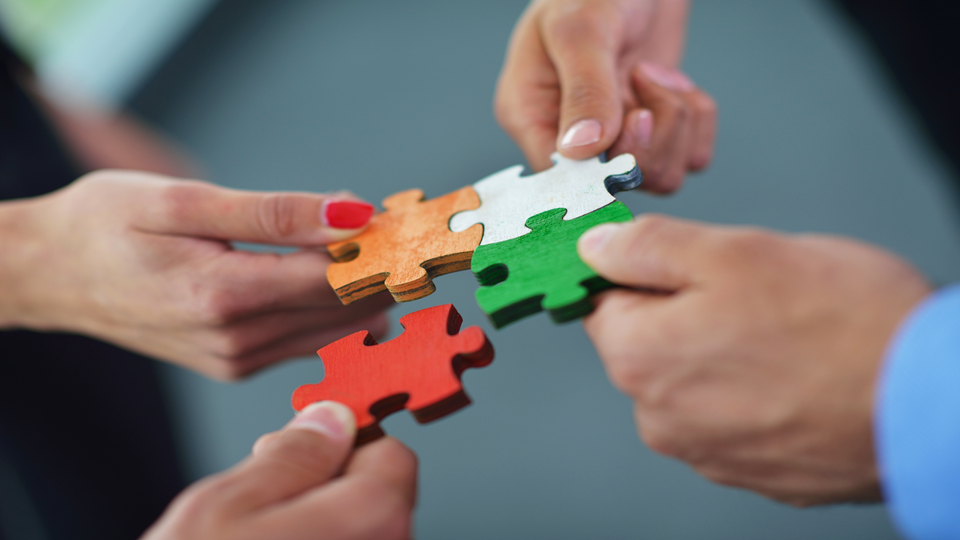 CALL FOR ACTION
WHAT SOLUTIONS ARE OUT THERE?

Work with your broker
Lobby for clarity 
Specie/Cyber/Crime
Align placements